session5: visualise data in R
Content
Visualising Data in R with ggplot2
General data visualisation tips
What can data visualisation do ?
help you to explore & understand your data
communicate your data
Visualising data in R with ggplot2
There are many ways to plot graphs in R
Base R has visualisation commands
ggplot2 package allows you to ‘layer’ features of graphs
works well with tidy data
it is part of the tidyverse, load it now with
library(ggplot2) or library(tidyverse)
(called ggplot2 because the first version had problems! confusingly the main command is still called just ggplot )
ggplot2 resources
ggplot is hugely popular (hundreds thousands of users)
lots of resources
but there is a bit of a learning curve
“It’s hard to succinctly describe how ggplot2 works because it embodies a deep philosophy of visualisation.”
most useful reference websitehttps://ggplot2.tidyverse.org/reference/index.html
‘cheatsheet’ in folder of this course project
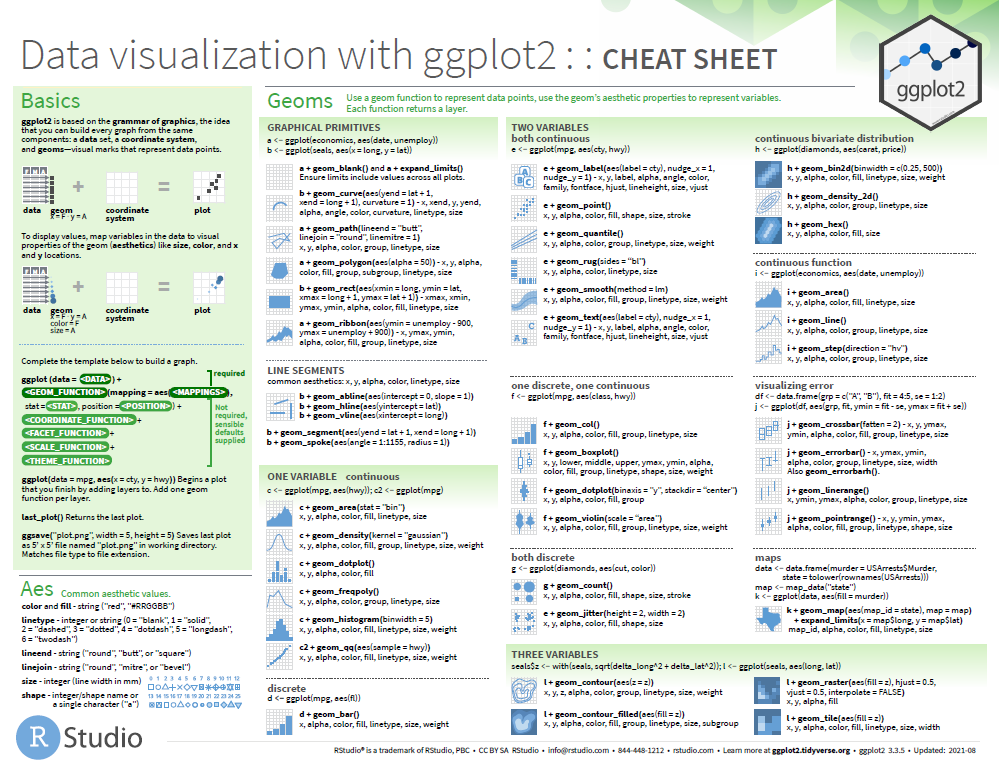 Structure of a ggplot command
takes a while to get used to the structure.
Different syntax possible
In general:
ggplot(DATA) +   GEOM_FUNCTION(aes(WHICH COLUMNS INFLUENCE AESTHETICS))

I usually start by copying & pasting some existing code & modifying it.
What is a ‘aes’ ?
aes sets the columns that influence the aesthetics of the plot
it can go either after the GEOM part or after the DATA part
ggplot(DATA) + GEOM(aes(x=COLUMN))
ggplot(DATA, aes(x=COLUMN)) + GEOM()
makes a difference if you add other geoms
What is a ‘geom’ ?
A geom is a visual aspect of a graph.
dots
lines
bars
Look at the ggplot2 cheatsheet for more options.
move to the file : ** 5-visualise-script-ggplot.R **
raw value plots vs summaries
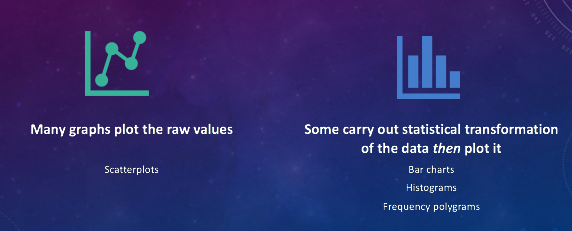 Drawing a bar graph
geom_bar
ggplot(data = cchic) +  geom_bar(mapping = aes(x = vital_status))
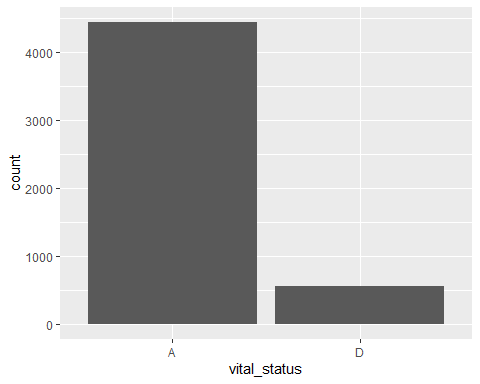 Adding a second aesthetic
ggplot(data = cchic) +  geom_bar(mapping = aes(x = vital_status, fill = sex))
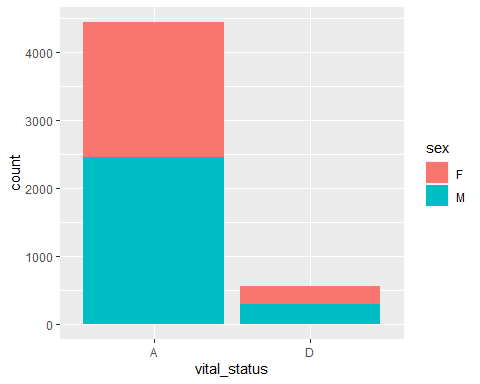 Scaling bars to 1
ggplot(data = cchic) +  geom_bar(mapping = aes(x = vital_status, fill = sex), position = "fill")
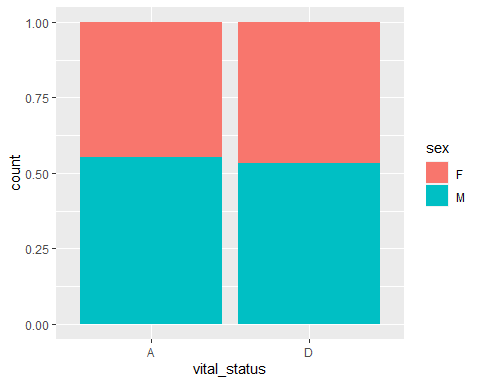 A few more general datavis guidelines to consider
Position on X & Y axis is most effective communicator - use it for your prime variables
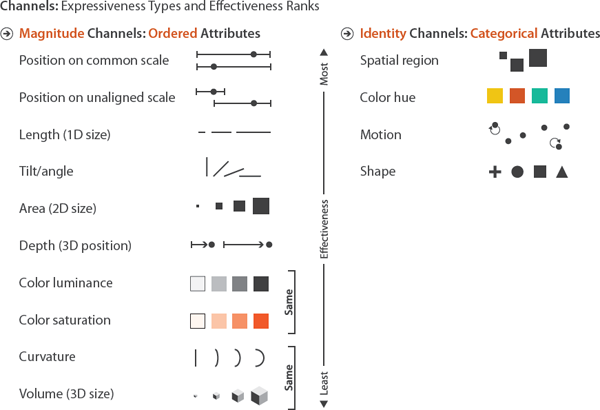 from Visualization Analysis & Design by Tamar Munzner
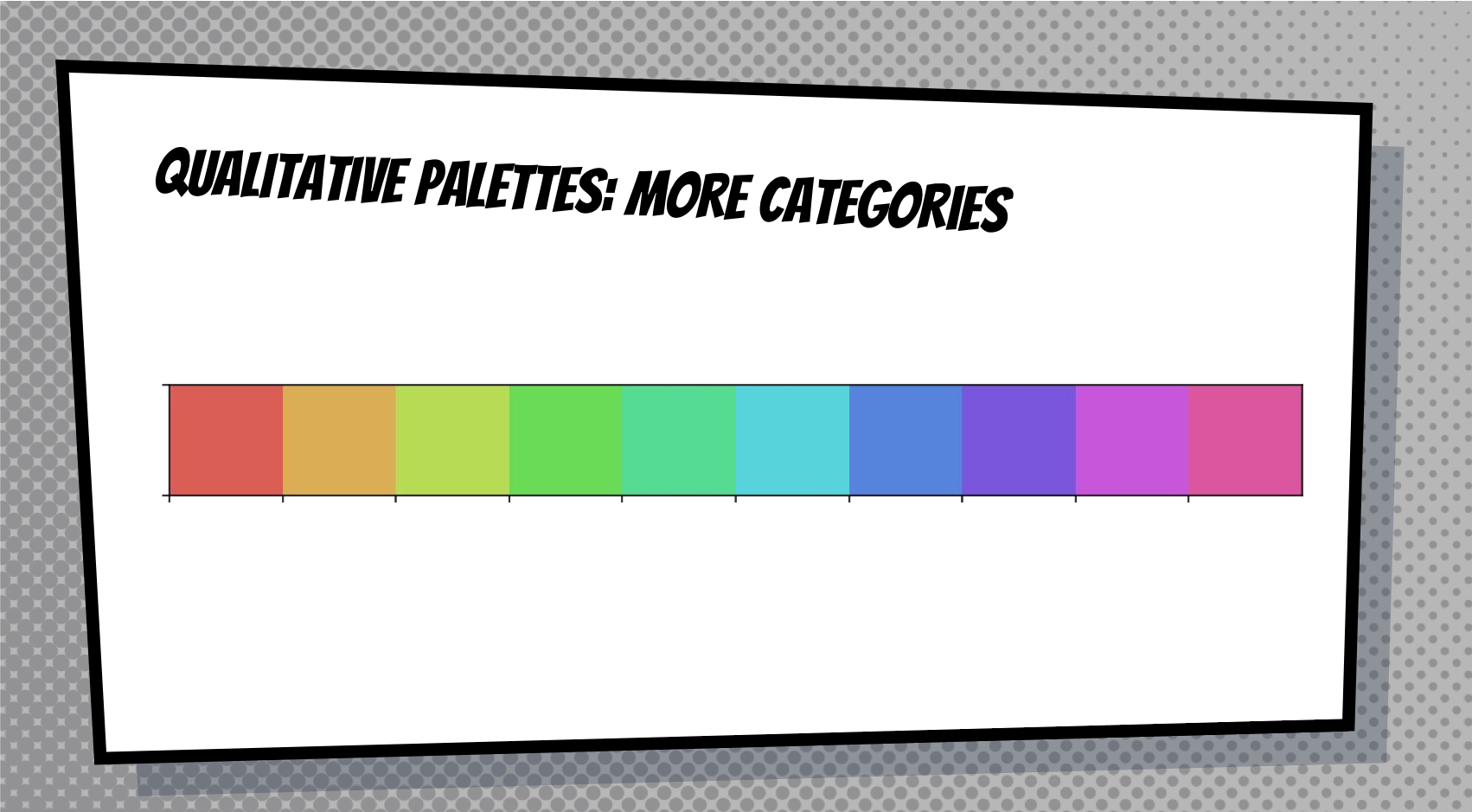 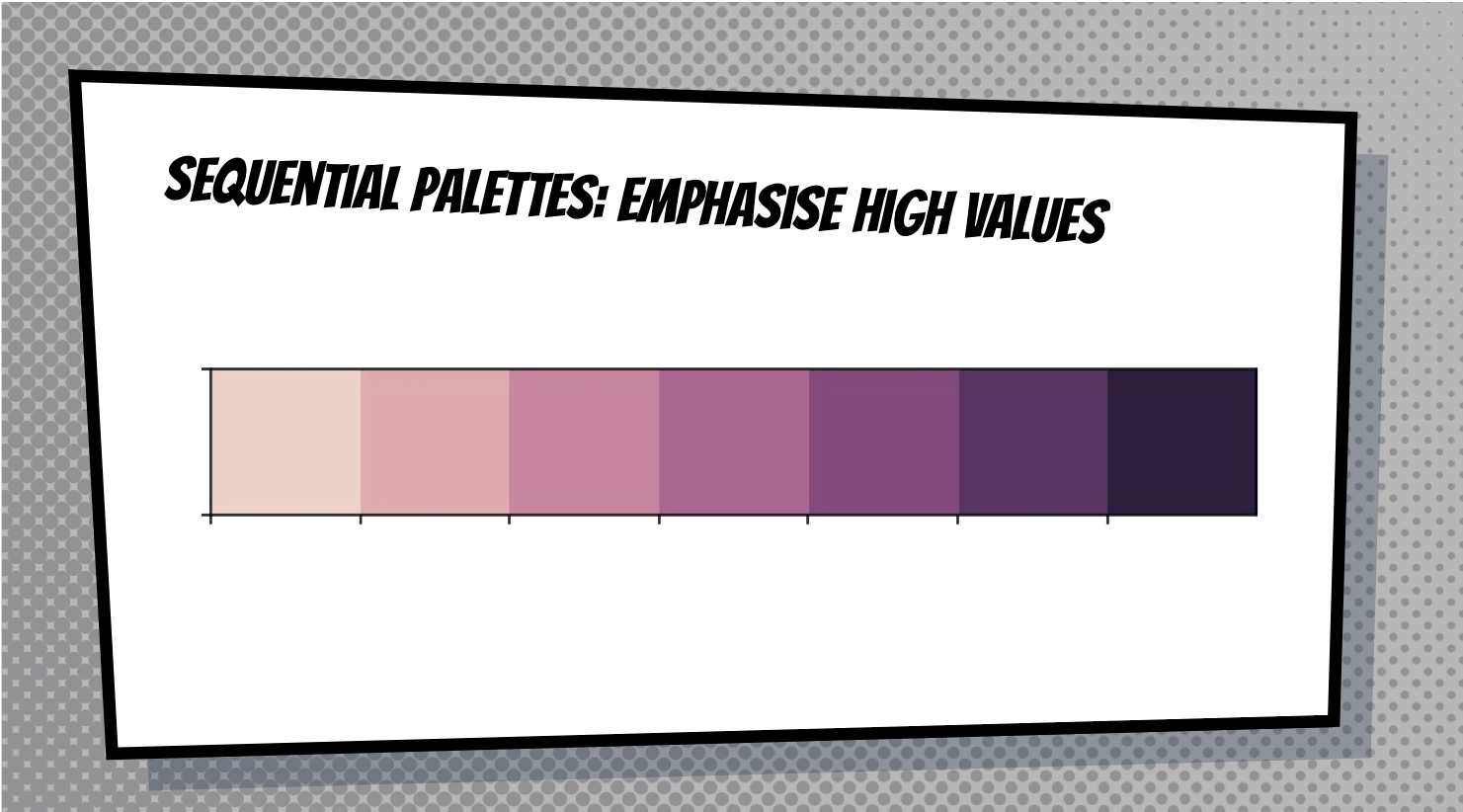 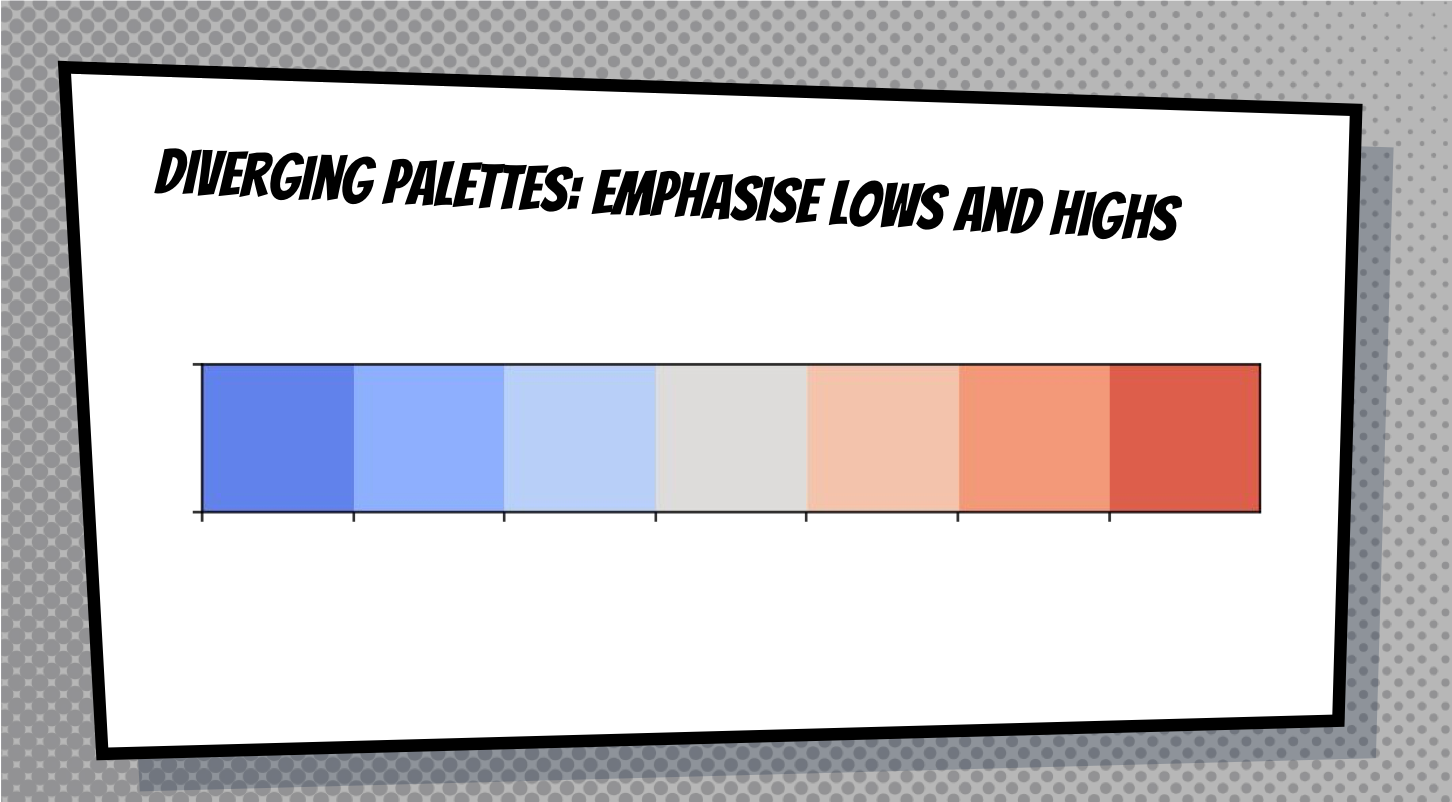 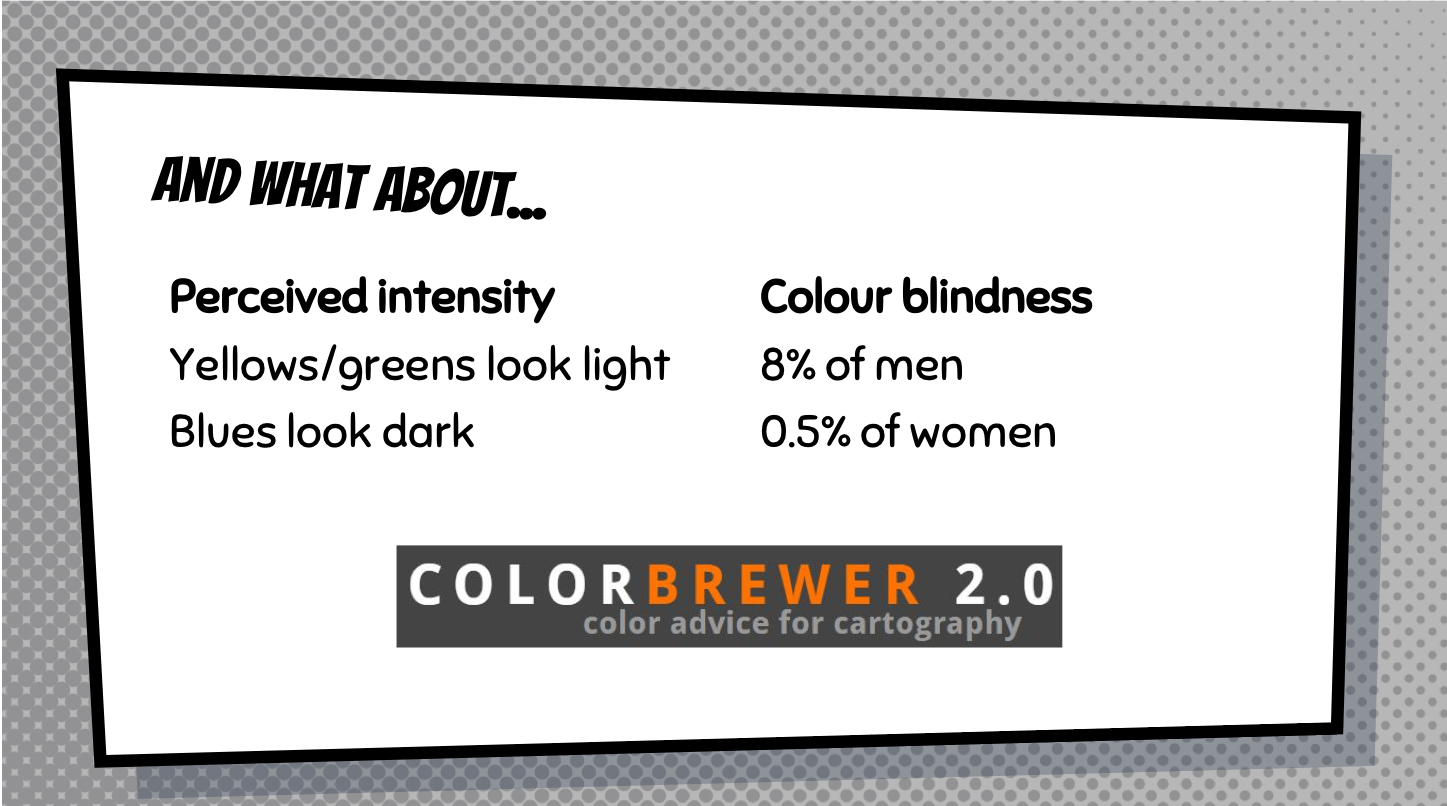